Validasi Instrumen Pengukuran dan Kuesioner Penelitian
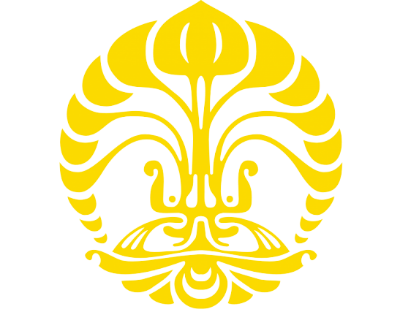 Aria Kekalih
MASSIVE OPEN ONLINE COURSES (MOOCs)
OUTLINE
Pengertian Validasi dan Reliabilitas
Kuesioner yang membutuhkan Validasi
Contoh Aplikasi Uji Validasi
Tipe Validasi
Validitas & reliabilitas
Validitas
Sejauh mana sebuah instrumen penilaian mampu mengukur apa yang seharusnya diukur
Reliabilitas
sejauh mana alat ukur mampu menghasilkan nilai yang sama atau konsisten
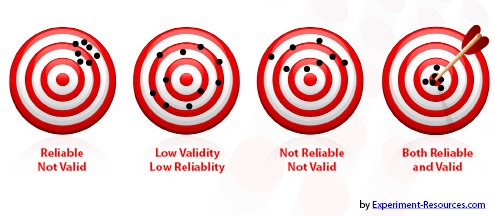 KUESIONER
Jenis kuesioner berdasarkan jenis pertanyannya
Structured questions: misalnya pengetahuan tentang anemia dinilai dari 10 pertanyaan
Stand alone questions: misalnya pertanyaan tentang jenis kelamin, usia, pendapatan
KUESIONER
Jenis kuesioner berdasarkan cara penggunaannya 
Self administered questionnaire: 
pertanyaan yang bisa dijawab mandiri oleh responden (misalnya melalui google form, kuesioner di ruang tunggu)
Guided questionnaire: 
pertanyaan yang harus dipandu oleh tenaga kesehatan (misalnya kuesioner penilaian ibu terhadap kemampuan motorik anak)
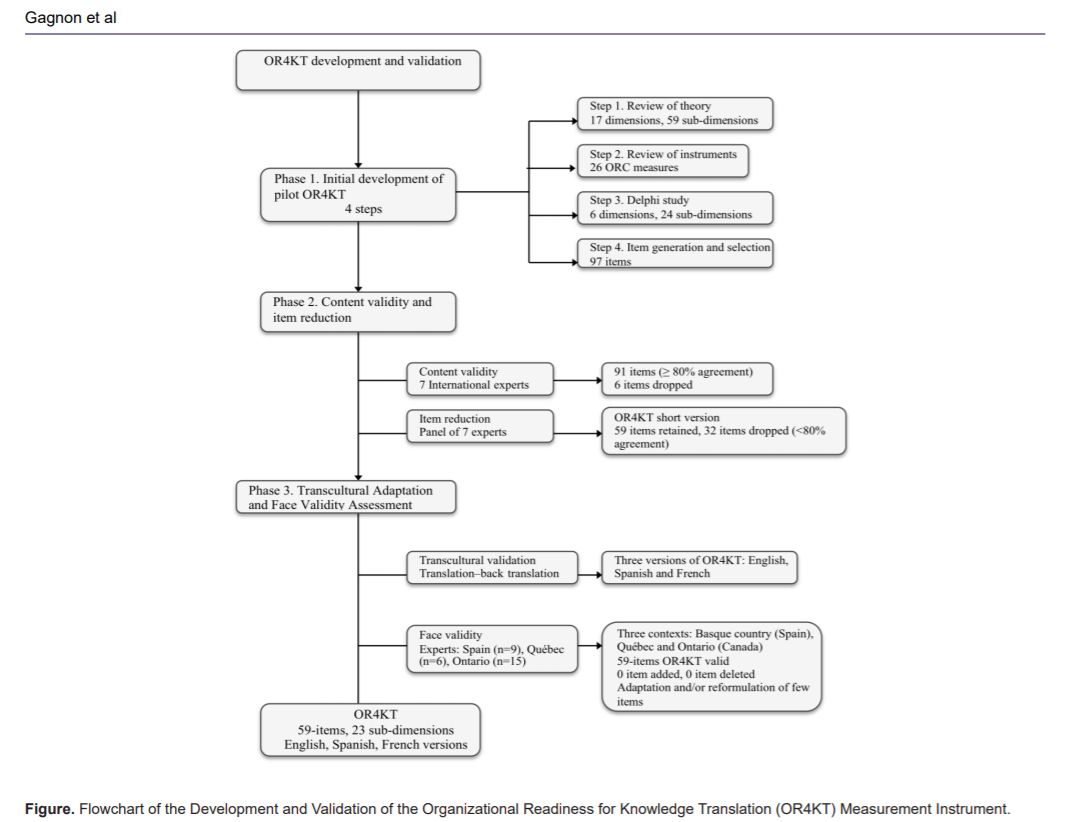 CONTOH PELAKSANAAN LENGKAP UJI VALIDASI DAN RELIABILITAS
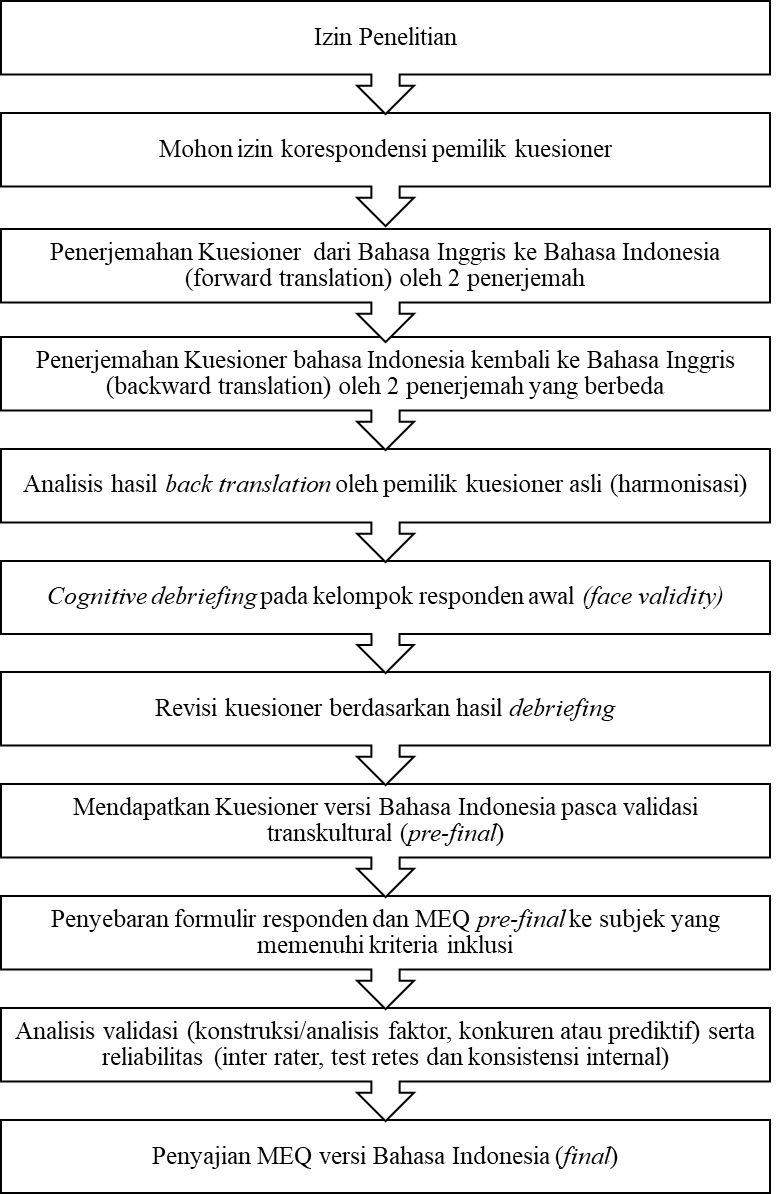 VALIDITAS Transkultural (Transcultural Validity)
Forward Translation
Backward Translation
KONSEP UJI VALIDASI konstruk
Aplikasi uji korelasi dalam uji statistik validasi
Pertanyaan terstruktur 
lebih dari 1 pertanyaan untuk skoring satu hal Kepuasan pasien
KONSEP KORELASI PADA UJI VALIDASI
KORELASI ITEM-TOTAL 
Korelasi antara nilai skor masing-masing pertanyaan dengan nilai skor total seluruh pertanyaan 
INTERPRETASI SAMA DENGAN KORELASI PADA UMUMNYA
Koefisien korelasi ~ 1 semakin baik
tampilan pelaporan manuskrip
KONSEP UJI VALIDASI KRITERIA
Concurrent Validity
Dinilai dengan Skor Rekomendasi 

Sebarapa anda merekomendasikan perusahaan ini ke orang lain 
(Skala 1-10)
Predicitive Validity
Dinilai dengan berapa jumlah yang dibeli dalam 1 tahun
TERIMA KASIH